Psalms
the book of
88-90
88-90
Psalms
the book of
Martin Marty (b. 1928) ~ “(Psalm 88 is) a wintry landscape of unrelieved bleakness.”
88-90
Psalms
the book of
88-90
Psalms
the book of
“Mahalath Leannoth”
NLT ~ A song to be sung to the tune “The Suffering of Affliction.”
1 Chron. 15:17 ~ So the Levites appointed Heman the son of Joel; and of his brethren, Asaph the son of Berechiah; and of their brethren, the sons of Merari, Ethan the son of Kushaiah;
88-90
Psalms
the book of
88-90
Psalms
the book of
C. H. Spurgeon ~ “’I have cried day and night before thee.’ His distress had not blown out the sparks of his prayer, but quickened them into a greater ardency, till they burned perpetually like a furnace at full blast … Perhaps, if Heman’s pain had not been incessant his supplications might have been intermittent;”
88-90
Psalms
the book of
88-90
Psalms
the book of
Ps. 22:1 ~ My God, My God, why have You forsaken Me?
88-90
Psalms
the book of
88-90
Psalms
the book of
1 Cor. 15:55 ~ O Death, where is your sting? 
O Hades, where is your victory?
“It’s Friday, but Sunday’s comin’”
88-90
Psalms
the book of
Sigmund Freud (1856-1939) ~ “And finally there is the painful riddle of death, for which no remedy at all has yet been found, nor probably ever will be.”
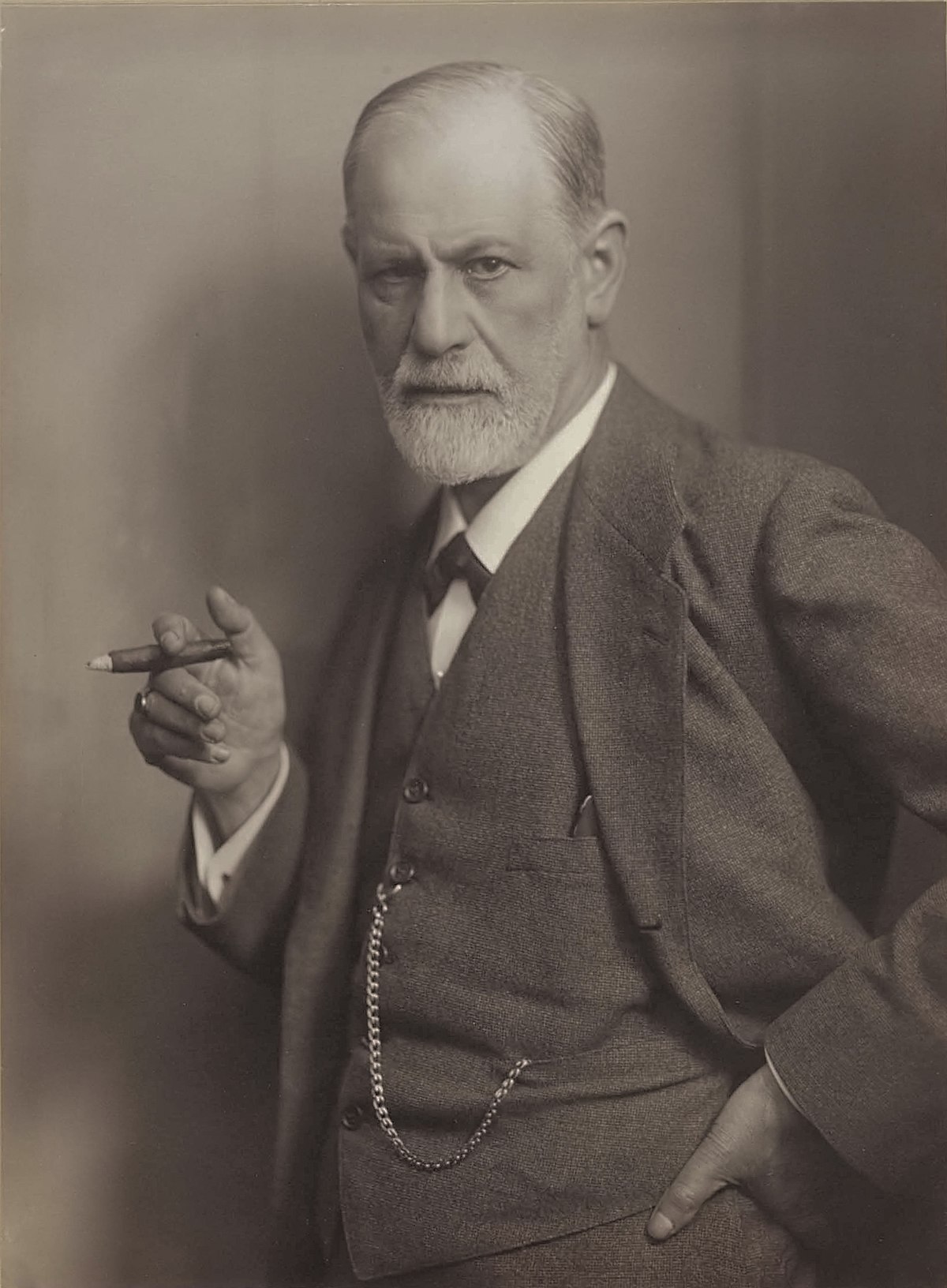 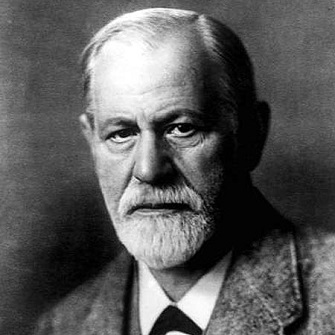 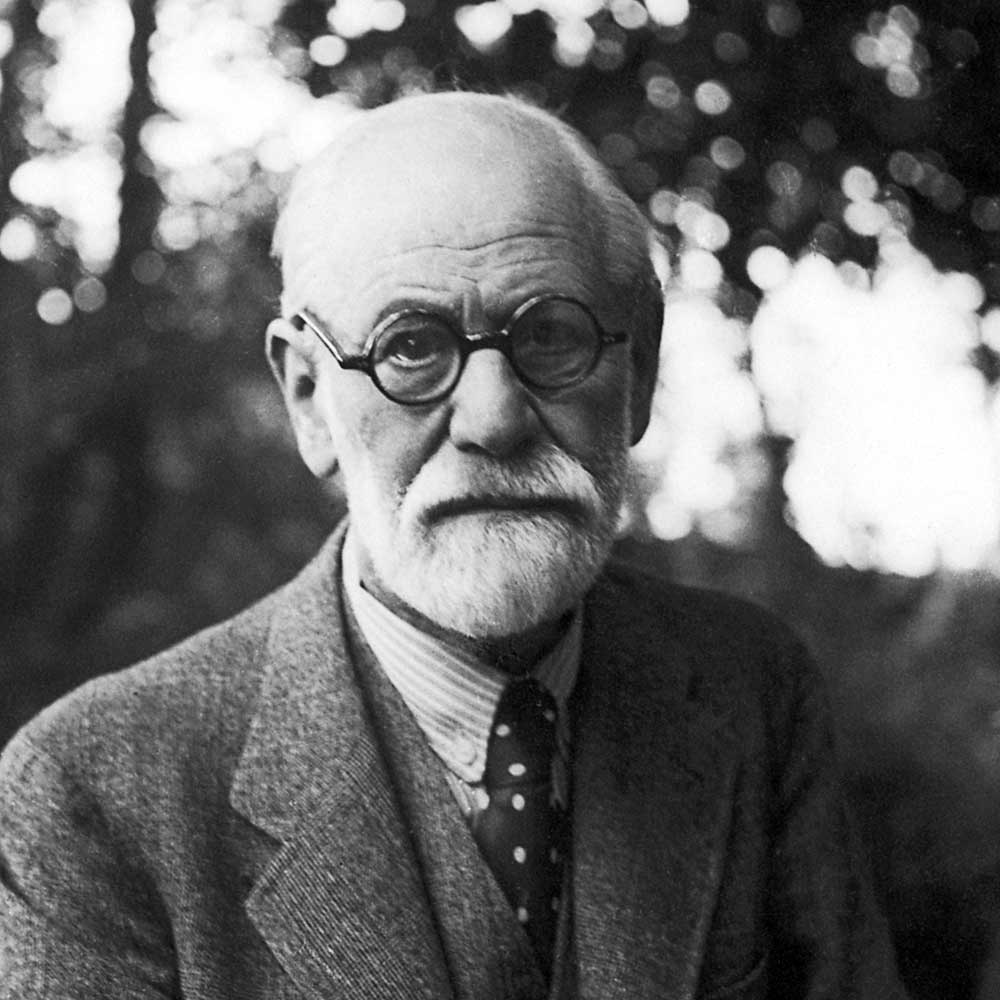 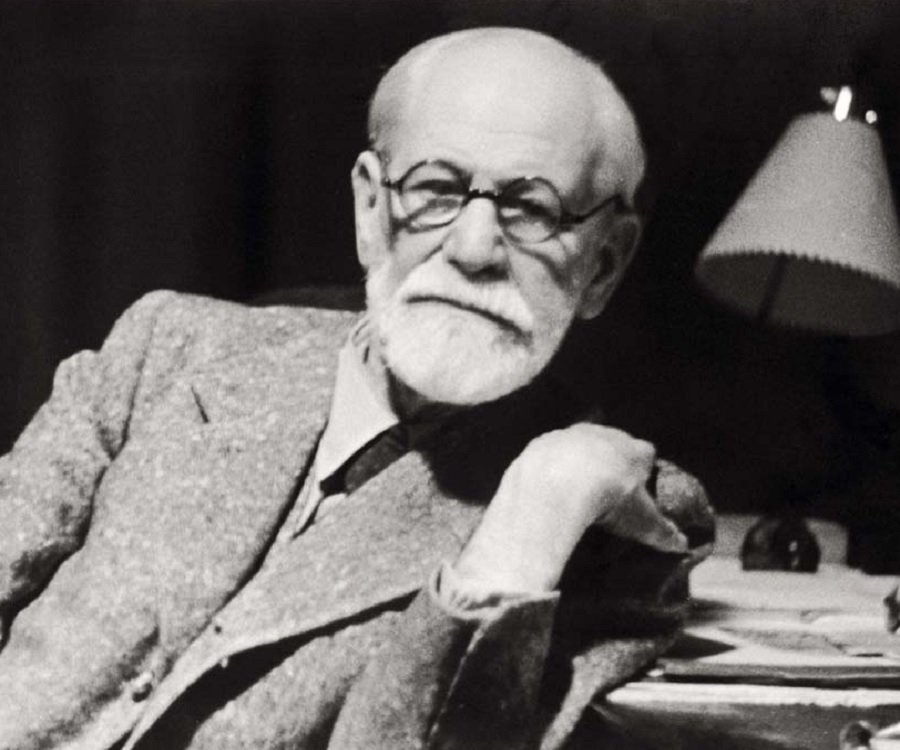 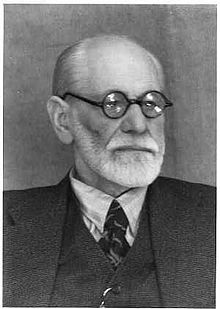 88-90
Psalms
the book of
88-90
Psalms
the book of
1 Kings 4:30-31 ~ 30 Thus Solomon's wisdom excelled the wisdom of all the men of the East and all the wisdom of Egypt. 31 For he was wiser than all men—than Ethan the Ezrahite, and Heman, Chalcol, and Darda, the sons of Mahol; and his fame was in all the surrounding nations.
88-90
Psalms
the book of
88-90
Psalms
the book of
Ps 85:10 ~ Mercy and truth have met together;
88-90
Psalms
the book of
88-90
Psalms
the book of
Outwit ~ KJV, exact upon
NIV, subject him to tribute
88-90
Psalms
the book of
88-90
Psalms
the book of
Divided into 5 books
1-41
Genesis
Foundations
42-72
Exodus
Redemption
Worship
73-89
Leviticus
Numbers
Wanderings
90-106
Deuteronomy
Promised Life
107-150
88-90
Psalms
the book of
88-90
Psalms
the book of
C. H. Spurgeon ~ “Before those elder giants had struggled forth from nature’s womb, as her dread firstborn, the Lord was glorious and self-sufficient. Mountains to him, though hoar with the snows of ages, are but new-born babes, young things whose birth was but yesterday, mere novelties of an hour.”
88-90
Psalms
the book of
88-90
Psalms
the book of
Destruction ~ dakka’ – to crush or grind to dust
88-90
Psalms
the book of
88-90
Psalms
the book of
Me
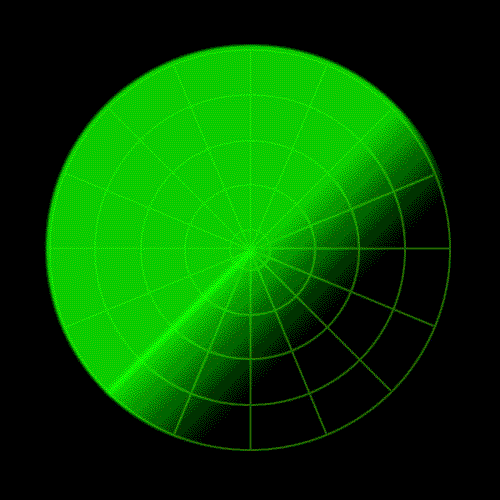 Present Age
Eternity past
Eternity future
White Throne Judgment
Garden of Eden
88-90
Psalms
the book of
4022 yr. of human history
2000 BC
AD 1000
3000 BC
4000 BC
AD 2000
BC - AD
1000 BC
Adam 930 yrs.
Adam II
Adam III
Adam IV
Adam V
Adam VI
Adam lived 1/6 of man’s existence
88-90
Psalms
the book of
88-90
Psalms
the book of
David Brainerd (1718-1747) ~ “Oh, how precious is time, and how it pains me to see it slide away, while I do so little to any good purpose.  Oh, that God would make me more fruitful and spiritual.”
88-90
Psalms
the book of